Noored Koodi projekt – miks, kellele ja kuidas?
Heilo Altin
projektijuht
1
18.01.2020
Miks?
2012-2015 uuring
Väljakukkumise põhjused
Varases eas antud kogemus soosib hilisemat valikut
IKT populariseerimine
IKT alane teadlikkuse kasvatamine
Noored Koodi
2
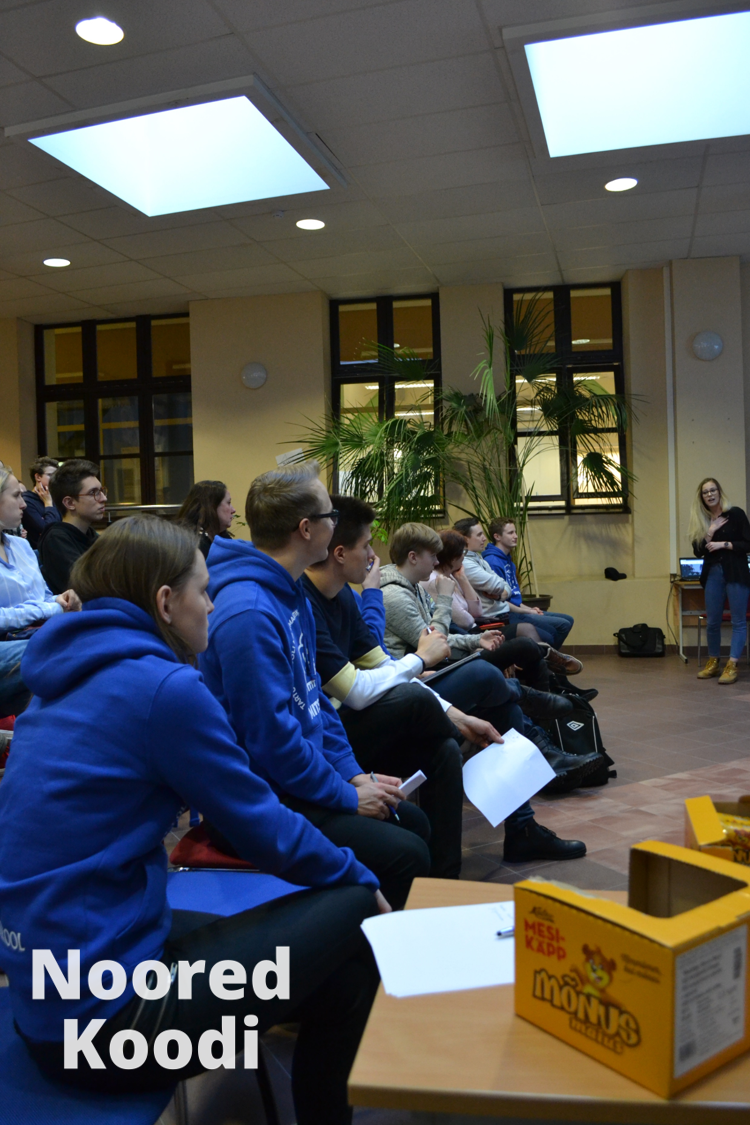 Kellele
Gümnaasiumi ja põhikooli õpilased
Mis on tegelikkus?
3
Kuidas
Töötoad
Laagrid
Võistlused
Kursused
Koolitused
Suurenenud teadlikkus
4
Töötoad – 6254; 269
5
Töötoad – tagasiside 2144 vastust
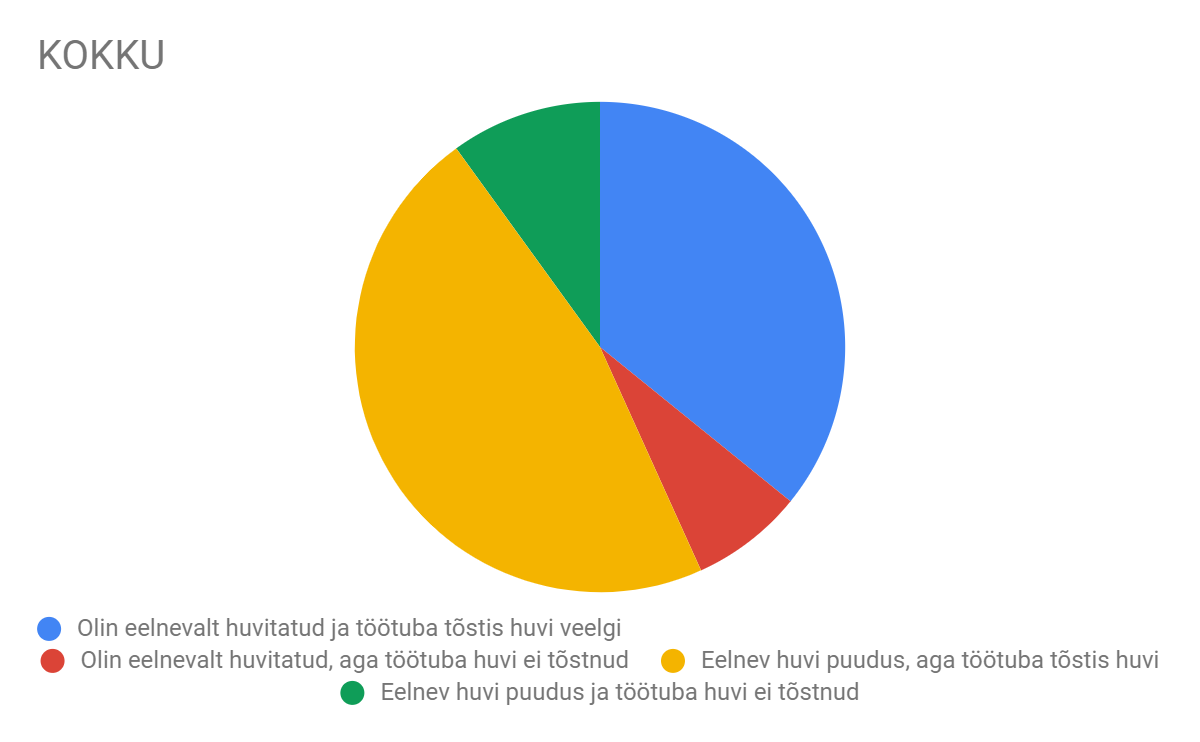 6
Töötoad – tagasiside 2144 vastust
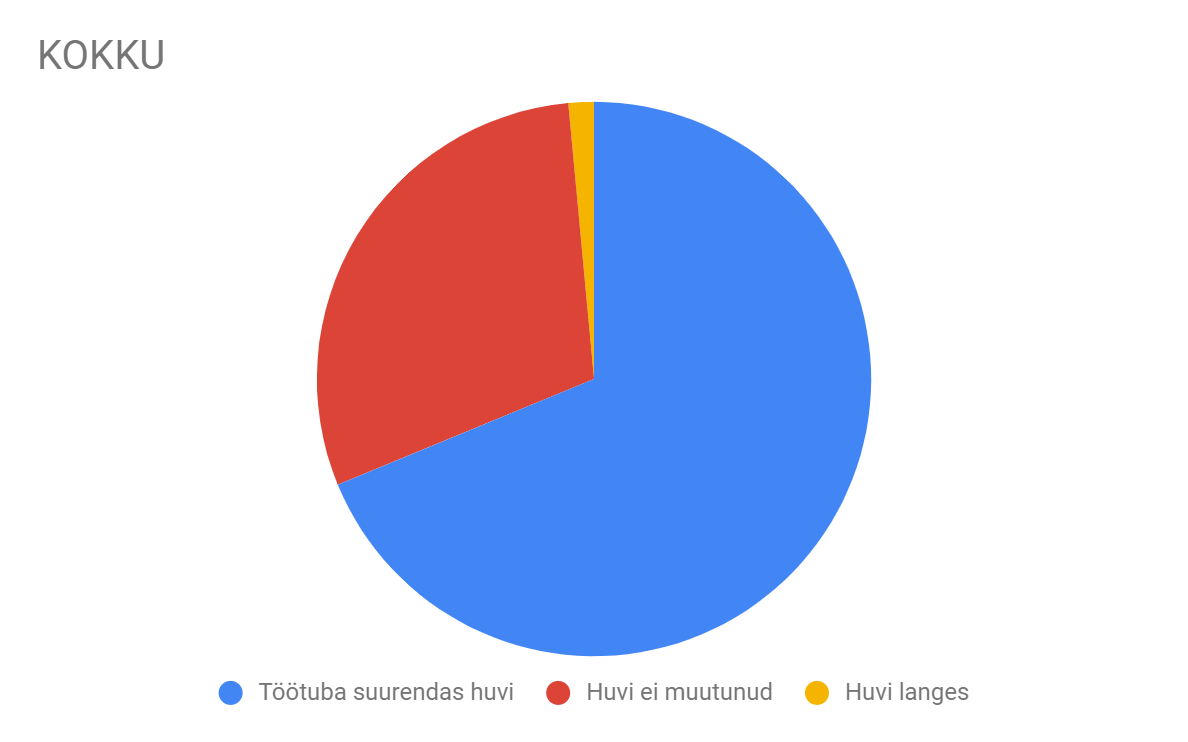 7
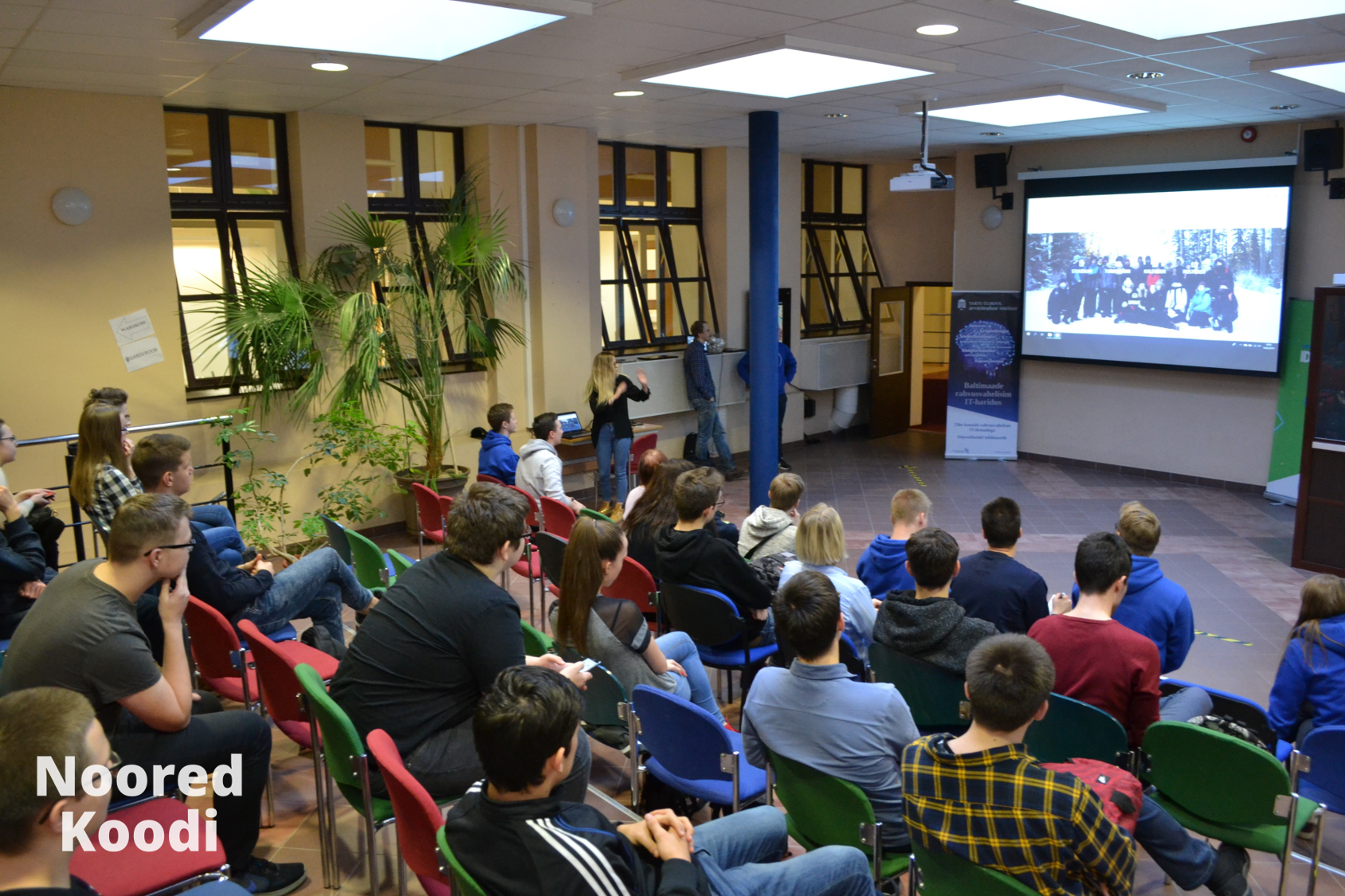 Laagrid - Toimusid ja toimuvad;Võistlused
Motivatsiooni tekitamine
Pole ühtegi rahvaspordistiilis üritust (Kobras, olümpiaad)
Sissetöötamine
2018 – koos Robomiku lahinguga
2019 – eraldi üritus, 50 osalejat
VR, Algoritmika ja Python, Veebilehed, Turvalisuse põgenemistuba
8
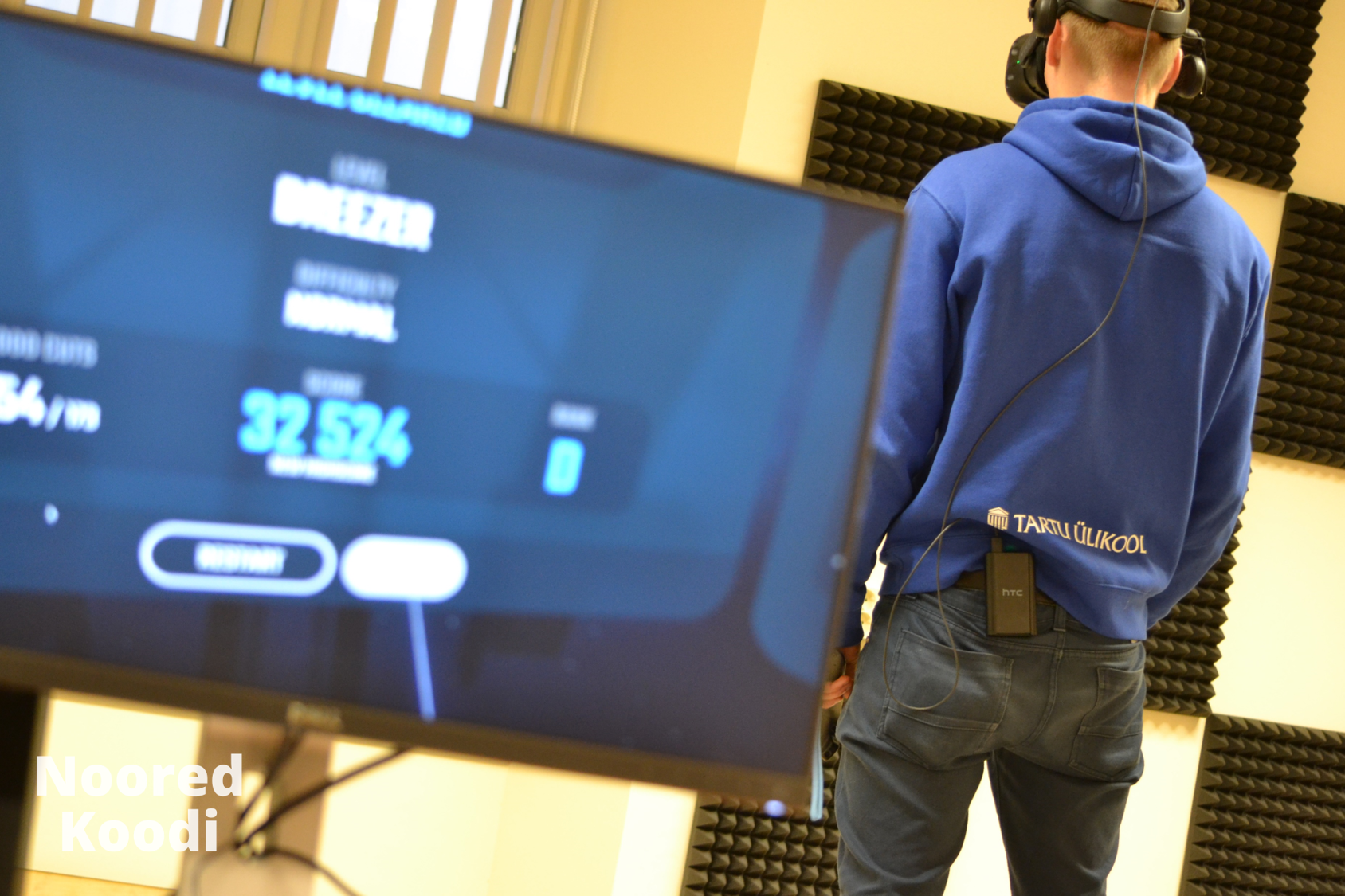 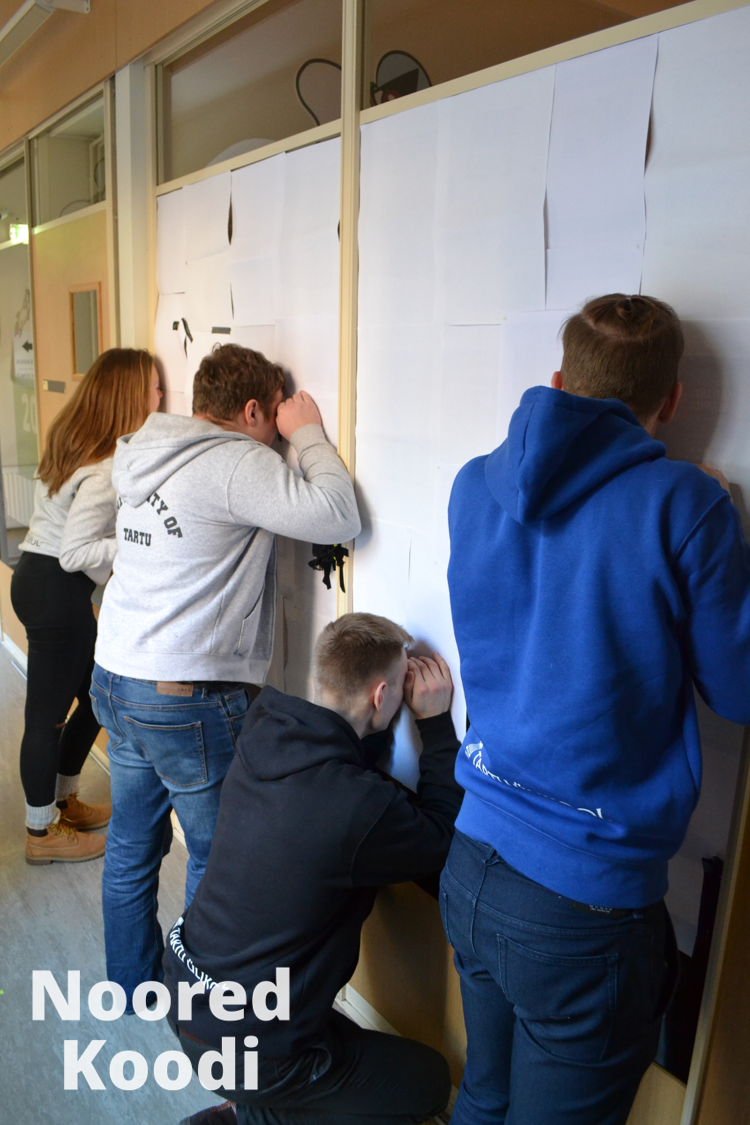 Võistlus 2019
9
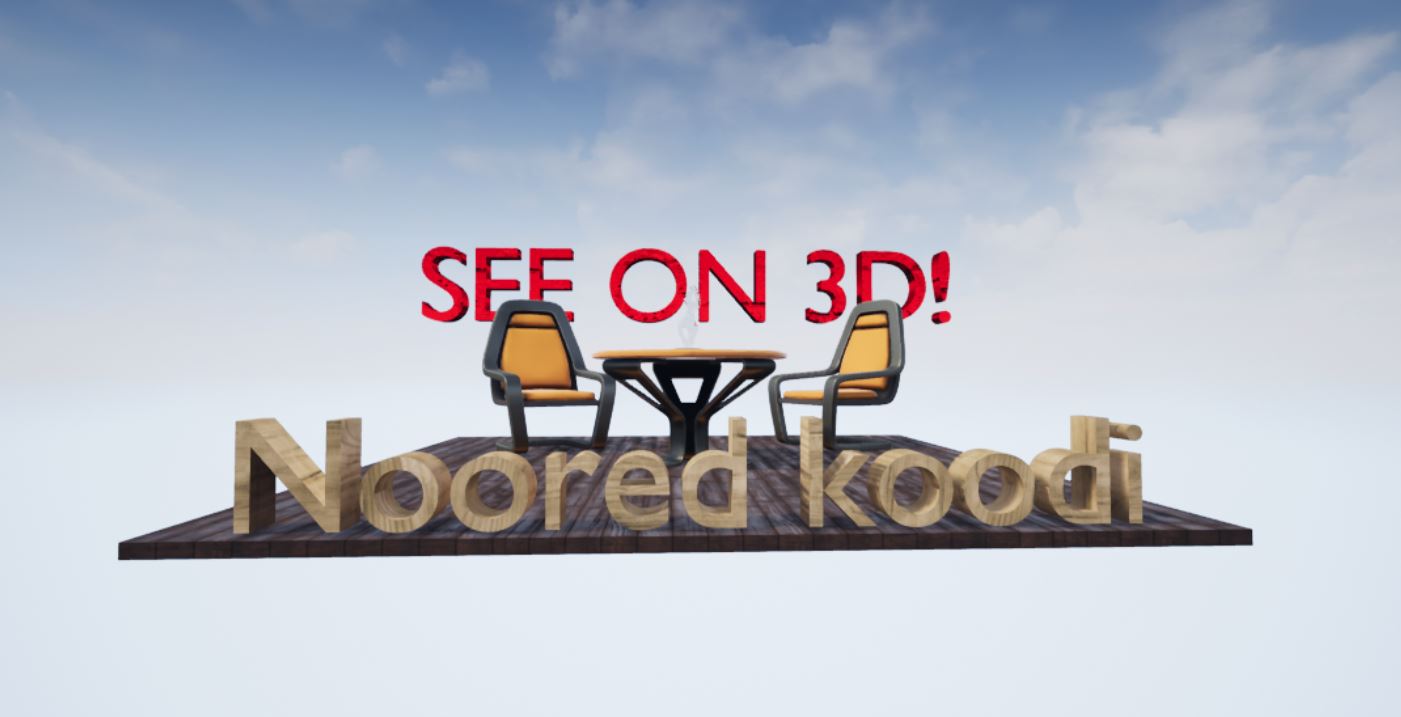 Kursused
Veebilehed - 16 x 45 min
Algoritmika - 16 x 45 min
Virtuaalreaalsus - 16 x 45 min
Turvalisus - 16 x 45 min
Linux/Raspberry PI - 32 x 45 min
Arduino – 32 x 45 min
(piloteeritud)
10
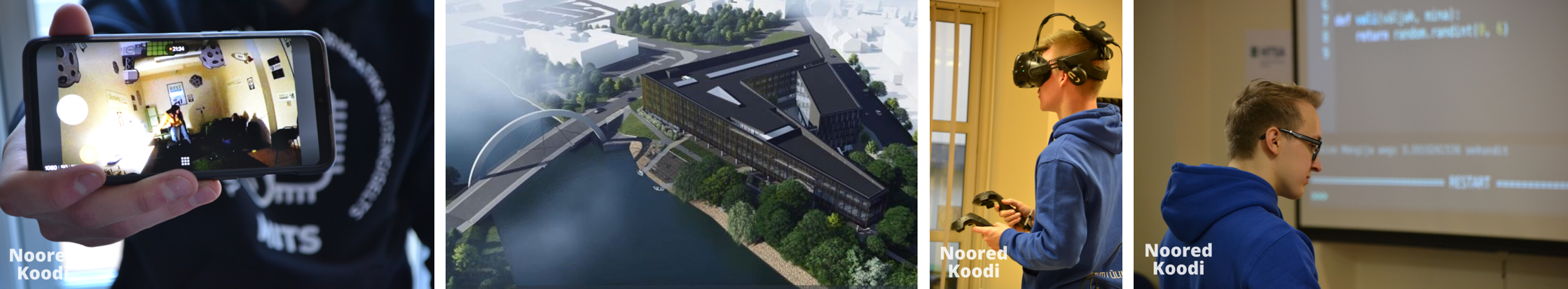 Linux (Raspberry PI)
VR
Küberturvalisus
Veebilehed
http://nooredkoodi.ut.ee/koolitus
Koolitus – 15. veebruar
11
Reflektsioon ja mõttekohad
Noored Koodi tulemuste taga on tudengid!
Kas IKT alased töötoad, laagrid peaks olema koolidele regulaarselt kättesaadavad?
Millest tunnevad puudust informaatika- ja/või digipädevusi arendavad õpetajad? (Mida saab Noored Koodi projektiga parandada)
12
Aitäh!
Heilo.Altin@ut.ee
http://nooredkoodi.ut.ee
13